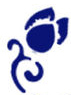 新实用汉语课本 3  
New Practical Chinese Reader
第三十八课 你听，他叫我“太太”
生  词   New Words
太太
嫁
新婚
幸福
政府
登记
结婚证
tàitai
jià
xīnhūn
xìngfú
zhèngfǔ
dēngjì
jiéhūnzhèng
嫁给杰克    嫁人了
我姐姐已经嫁人了。
新婚夫妻     新婚幸福
祝你们新婚快乐、幸福！
生  词   New Words
太太
嫁
新婚
幸福
政府
登记
结婚证
tàitai
jià
xīnhūn
xìngfú
zhèngfǔ
dēngjì
jiéhūnzhèng
生活幸福    祝你幸福
我姐姐已经嫁人了，她的生活很幸福。
中国政府     北京市政府
生  词   New Words
太太
嫁
新婚
幸福
政府
登记
结婚证
tàitai
jià
xīnhūn
xìngfú
zhèngfǔ
dēngjì
jiéhūnzhèng
去政府登记     结婚登记
我们得先去办公室登记一下，然后去住宿楼。
领结婚证     拿到结婚证
我朋友昨天领了结婚证。
生  词   New Words
喜糖
举行
婚礼
贴
红双喜字
新娘
花轿
xǐtáng
jǔxíng
hūnlǐ
tiē
hóng shuāngxǐzì
xīnniáng
huājiào
发喜糖    吃喜糖
举行比赛     举行活动    在北京举行
我们学校上星期举行了一场橄榄球比赛。
这次活动是在北京举行的。
生  词   New Words
喜糖
举行
婚礼
贴
红双喜字
新娘
花轿
xǐtáng
jǔxíng
hūnlǐ
tiē
hóng shuāngxǐ zì
xīnniáng
huājiào
举行婚礼    参加朋友的婚礼
贴在墙上     贴“喜”字     贴春联
我把旅游的照片都贴在墙上了。
春节的时候，我们都要在门上贴春联。
生  词   New Words
喜糖
举行
婚礼
贴
红双喜字
新娘
花轿
xǐtáng
jǔxíng
hūnlǐ
tiē
hóng shuāngxǐ zì
xīnniáng
huājiào
漂亮的新娘     当新娘
坐花轿    抬花轿
举行中国传统的婚礼的时候，新娘要坐花轿。
生  词   New Words
宴席
客人
教堂
亲戚
表姐
只是
yànxí
kèren
jiàotáng
qīnqi
biǎojiě
zhǐshì
摆宴席    生日宴席     结婚宴席
我结婚的时候，不打算摆宴席。
请客人来    欢迎客人
生  词   New Words
宴席
客人
教堂
亲戚
表姐
只是
yànxí
kèren
jiàotáng
qīnqi
biǎojiě
zhǐshì
你们不要紧张，这只是一次小考试。
不要担心，我只是有点儿累了。
我跟朋友只是去了上海。
你别生气，他们只是跟你开个玩笑。
这不只是一个礼物，更是大家的情谊。
汉  字     Characters
太太
嫁
新婚
幸福
政府
登记
结婚证
喜糖
举行
婚礼
贴
红双喜字
新娘
花轿
宴席
客人
教堂
亲戚
表姐
只是
岳父
岳母
杰克
玉兰
课  文   Text
大为、小燕子，告诉你们一个好消息——我结婚了！玉兰嫁给我了！
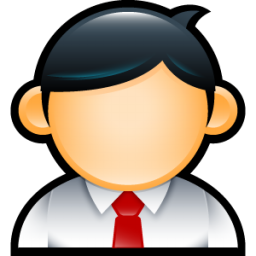 等一等，你结婚了？你们是什么时候结婚的？我们怎么都不知道？
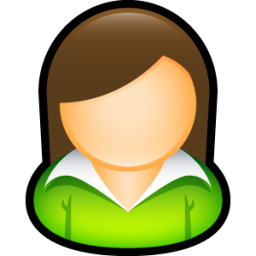 我结婚，我自己知道就行了。再说，我们是旅行结婚，一回来就告诉你们，不算晚吧？
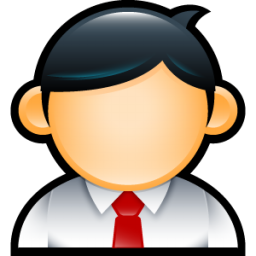 课  文   Text
祝你们新婚愉快，生活幸福。
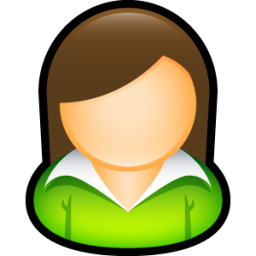 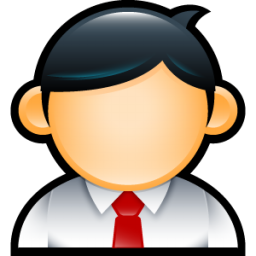 谢谢！
你只让我们知道还不行，还得……
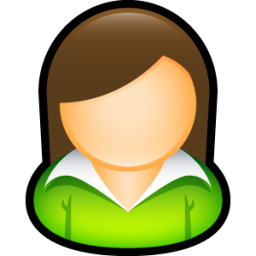 对，我们早就去政府登记了，也拿到了结婚证。
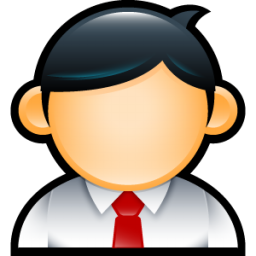 课  文   Text
我想说的不是这个意思。
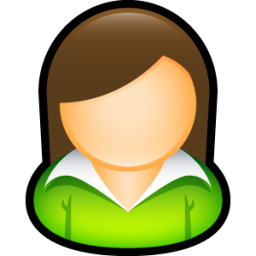 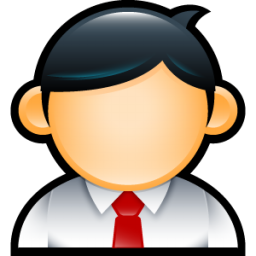 那是什么意思？
我是说，你还得请客。
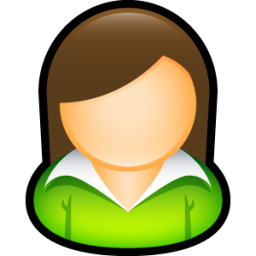 那当然。这是我们的喜糖，来，请吃糖。
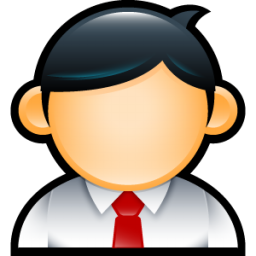 课  文   Text
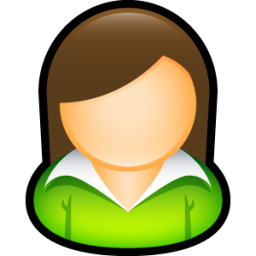 喜糖我们收下了，但这还不算是请客。
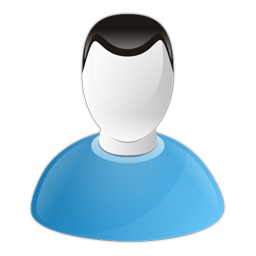 杰克，按中国人的习惯，结婚要举行婚礼。墙上、门上要贴红双喜字，新娘要坐花轿，还要摆宴席，请很多客人来。                          。
婚礼热闹得很
我跟丁力波熟得很。
这里的风景漂亮得很。
我们班的同学最近都忙得很。
他对朋友们大方得很。
课  文   Text
要举行婚礼，我明白。我们西方人一般是在教堂举行婚礼。                 ，我们只请亲戚朋友在一起喝杯酒，唱唱歌，跳跳舞，高兴高兴。除了特别有钱的人以外，一般都不摆宴席。
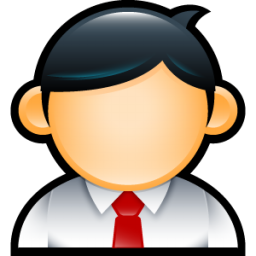 说到宴席
说到假期，我打算去西安旅游。
说到吃的，我最喜欢的是四川菜。
说到婚礼，妈妈让我们自己决定，她不管。
课  文   Text
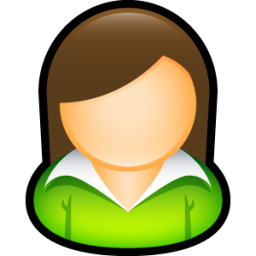 我表姐的家在农村，结婚宴席可不只是喝杯酒。
还有什么？
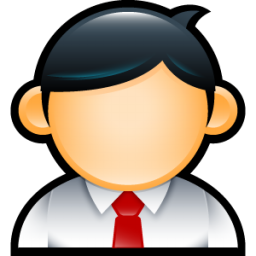 你等着你岳父、岳母教你吧。
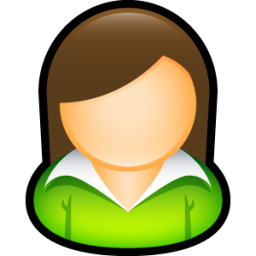 生  词   New Words
开口
商量
俩
脑筋
规矩
生气
kāikǒu
shāngliang
liǎ
nǎojīn
guīju
shēngqì
没开口    开不了口
这件事情我开不了口。
我实在不知道该怎么开口。
商量商量    商量一下     
这件事情我得跟朋友们商量一下。
今天晚上我们一边吃饭，一边商量一下比赛的事情吧。
生  词   New Words
开口
商量
俩
脑筋
规矩
生气
kāikǒu
shāngliang
liǎ
nǎojīn
guīju
shēngqì
我们俩     你们俩      他们俩
他们俩认识十年了，非常熟。
你们俩昨天去哪儿了？
脑筋很好     动脑筋     
大家一起动脑筋想想办法吧。
他的脑筋很好，一定能想出好办法的。
生  词   New Words
开口
商量
俩
脑筋
规矩
生气
kāikǒu
shāngliang
liǎ
nǎojīn
guīju
shēngqì
农村的规矩     懂规矩
对不起，我不太懂这里的规矩。
很生气    别生气     生我的气
听了我的话，妈妈非常生气。
对不起，是我的错，你不要生我的气了。
生  词   New Words
大事
邻居
胡同
批评
决定
厨师
姑爷
dàshì
línjū
hútòng
pīpíng
juédìng
chúshī
gūye
国家大事     一辈子的大事
中国人觉得结婚是一辈子的大事，所以，婚礼非常重要。
评批他      被老师批评
我因为没有事先准备，被老师批评了。
玉兰的妈妈批评他们对婚礼不认真。
生  词   New Words
大事
邻居
胡同
批评
决定
厨师
姑爷
dàshì
línjū
hútòng
pīpíng
juédìng
chúshī
gūye
决定在中国工作     做决定
最重要的决定
他还没有告诉我他的决定。
结婚是一个人一辈子最重要的一个决定。
玉兰和杰克决定不举行婚礼了。
我还没有决定毕业以后做什么工作。
汉  字     Characters
邻居
胡同
批评
决定
厨师
姑爷
悉尼
开口
商量
俩
脑筋
规矩
生气
大事
课  文   Text
杰克，到了我家，见了我父母，你得叫爸、叫妈，记住了吗？
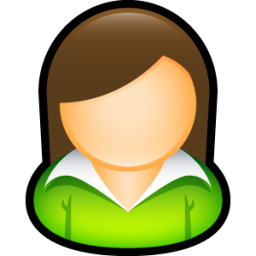 记住了。你说得很容易，可是我怎么开得了口？
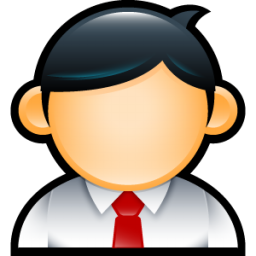 怎么开不了口？你跟着我叫吧。
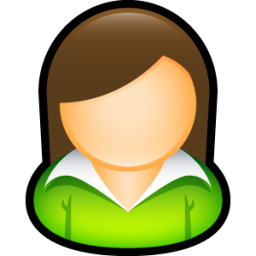 好，记住了。
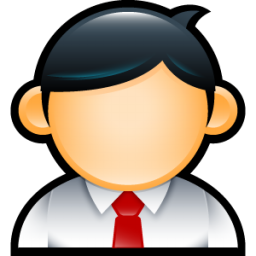 课  文   Text
爸、妈，我们回来了。最近我们忙得很，现在才有空儿回来看你们。
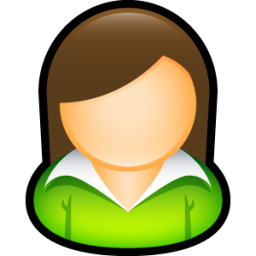 哦，回来了就好。我跟你妈正在商量给你们办结婚宴席的事儿呢。
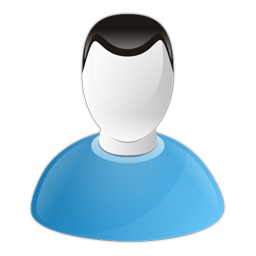 好几个月
爸、妈，我们已经结婚                    了，结婚宴席你们就别办了，再说……
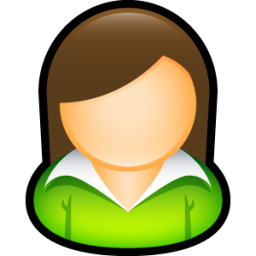 好几年     好几个 星期       好几百个人
好几课     好几十个生词        好几千块钱
课  文   Text
说什么咱们也得办。这不是在你们北京城里，这是农村。
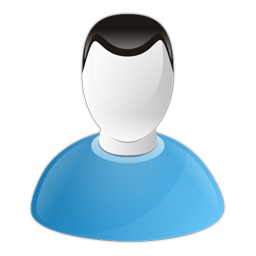 先生，您听我们慢慢地说……
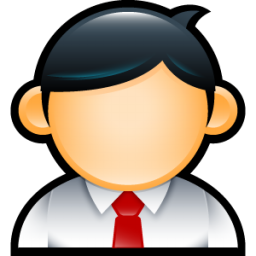 什么？“先生”？你叫我“先生”？
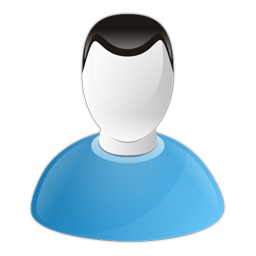 课  文   Text
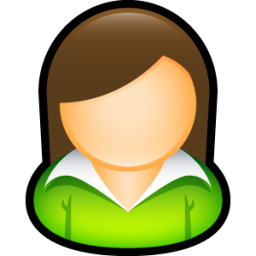 杰克，我是怎么跟你说的？你说记住了，怎么又忘了？叫“爸”，叫“爸”呀！老爸，杰克还不太习惯。说到我们俩结婚的事儿，现在得按新的办法办，您怎么还是老脑筋啊？
什么叫老脑筋？这是咱们的规矩。
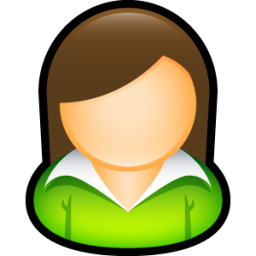 太太，您别生气……
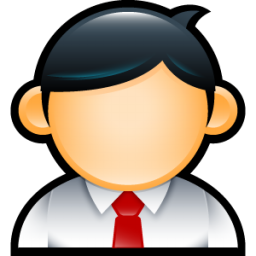 玉兰爸，你听，他叫我“太太”！
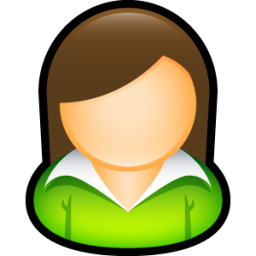 课  文   Text
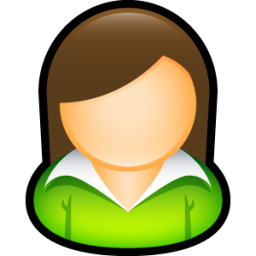 你得叫“妈”。妈，他还不太懂我们的规矩。
看得出来，他是不懂我们的规矩。你一个人跑到中国来，想怎么做就怎么做，你们村里的人谁也看不见。
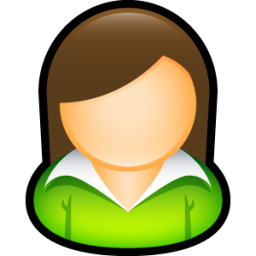 妈，您这就不明白了，他家不住在农村，他家在悉尼市里。
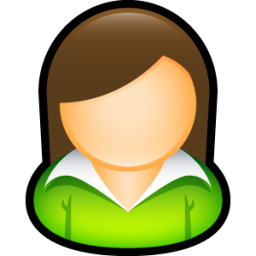 课  文   Text
哦，“在城里”。你们知道吗？结婚是一辈子的大事啊！什么都没有结婚重要！不请亲戚朋友和邻居吃饭，你们胡同的人不说你吗？
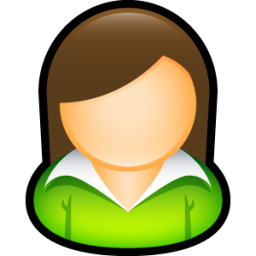 别说我们那条“胡同”，连我住的那一座楼里，也没有人会批评我。跟您这么说吧，我们谁也不认识谁。
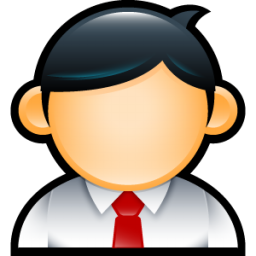 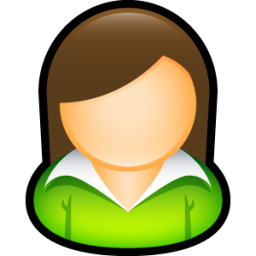 可是我不能让村里人说我，说我女儿。
课  文   Text
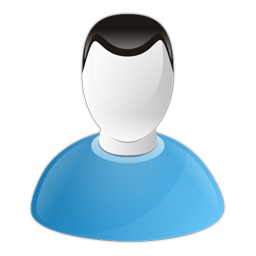 我看就这么决定了：我们去饭馆里请两个好厨师，在家里摆十几桌宴席。除了亲戚朋友以外，把村里的人也请来，大家高高兴兴地喝几杯。
对，就这样了。这事儿由我们来办，一定得热热闹闹地办，让大家也认识认识我们家的外国姑爷。
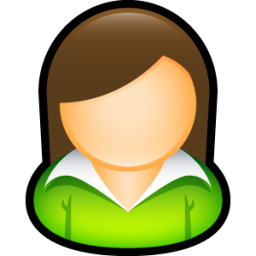 语法复习 Review
情态补语：来得真早
读一读
他们踢橄榄球踢得真好。
我们最近忙得没有时间回家。
我累得走不动了。
大为写汉字写得很漂亮。
杰克跟朋友们聊得很高兴。
语法复习 Review
程度补语：热极了
读一读
这里的菜辣得很。
今天的天气热得很。
这里的东西便宜极了。
北京的物价比西安贵多了。
西藏的自然风景漂亮极了。
语法复习 Review
结果补语：戴上了
读一读
我的作业做完了。
林娜穿上了那件漂亮的旗袍。
今天的生词我都记住了。
太热了，我们把空调打开了。
我没有买到那本书。
你找着你的手机了吗？
语法复习 Review
可能补语：吃得了
读一读
这个房间坐得下20个人吗？
这么多作业，我今天做不完。
我看不清楚黑板上的字。
你听得懂他说的话吗？
我们抬不动这个箱子。
没问题，我搬得动这个张桌子。
语法复习 Review
疑问代词：反问
读一读
我怎么知道他去哪儿了？
他哪儿没去过？
谁说我不认识他？
他去过那么多地方，什么没见过？
你什么时候不能去？为什么一定要今天去？
语法复习 Review
疑问代词：虚指
读一读
他好像说了什么。
我们去这个饭店吃点儿什么吧。
我觉得有谁在外面说话。
我好想什么时候来过这个地方。
语法复习 Review
疑问代词：任指
读一读
今天晚上我们吃什么都可以。
你什么时候来我都没问题。
这件事谁都知道。
我今天哪儿都不想去。
我们怎么去都行。
语法复习 Review
再  VS   又
读一读
请你再说一遍。                                                他又说了一遍。
我想再喝一杯咖啡。                                我又喝了一杯咖啡。
我们再看一遍这个电影吧。        我们又看了一遍这个电影。
我们再打一个小时吧。                        我们又打了一个小时。
语法复习 Review
再
读一读
我们先去图书馆借书，再去体育馆运动。
我们吃完饭再回家吧。
我要先复习生词，然后再做作业。
我得先洗澡，然后再上网。
语法复习 Review
又
读一读
我买了几本中文书，又买了一些外文书。
我们先去了上海，然后又去了西安。
大为给妈妈买了一些茶叶，又给爸爸买了一支毛笔。
我去图书馆借了书，又去体育馆打了一个小时球。
语法复习 Review
又
读一读
这里的菜又便宜又好吃。
我的妹妹又聪明又漂亮。
这个咖啡馆又舒服又安静。
大家高兴得又唱又跳。
语法复习 Review
又
读一读
我想去旅游，可是又怕没时间准备考试。
我的朋友每天都说要减肥，可是又不愿意运动。
我不想去食堂吃饭，又不想去太远的饭店。
我想去看电影，又担心做不完今天的作业。
林娜想坐火车去四川，又怕时间太长，太累。
谢
谢
！